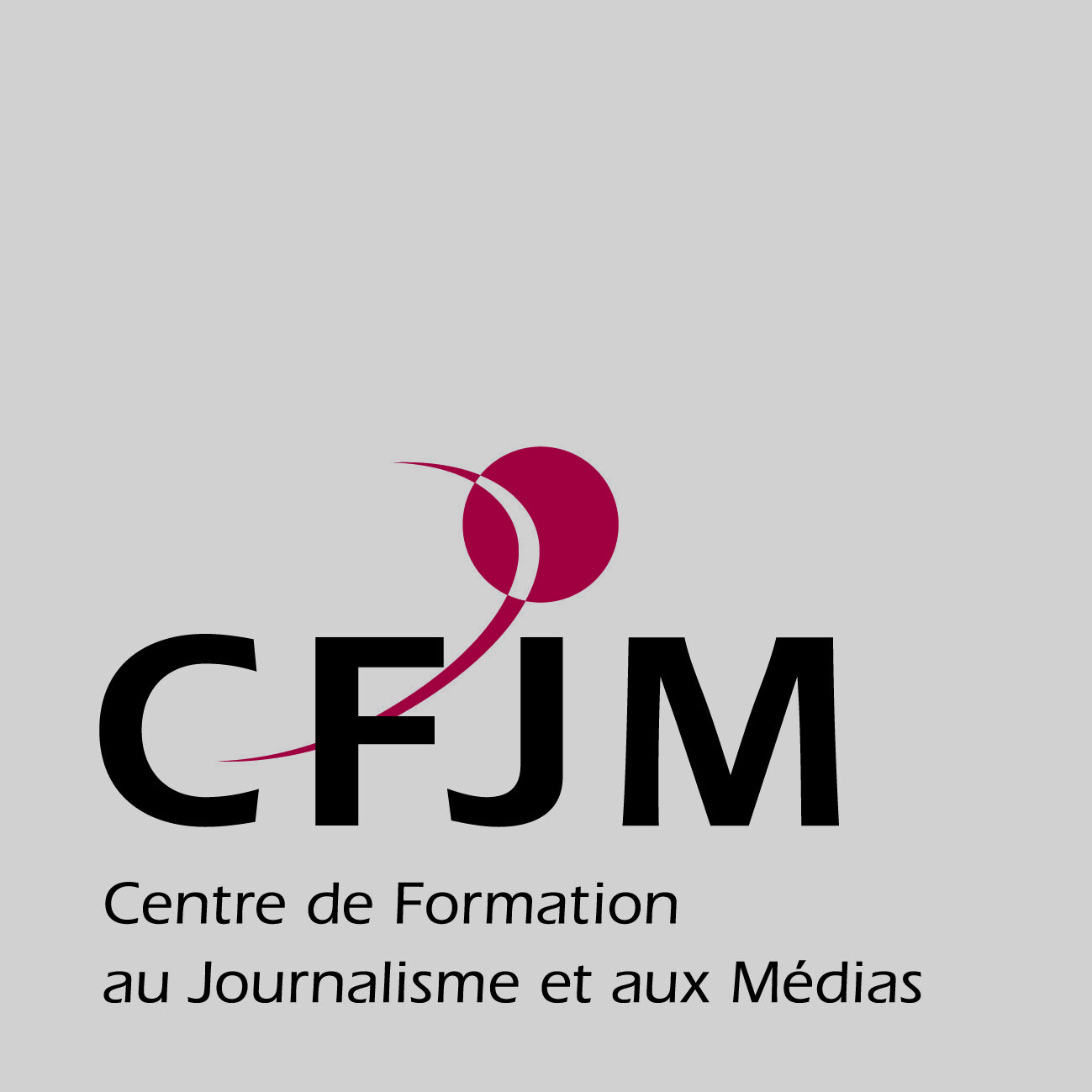 Animer une formationpour adultes
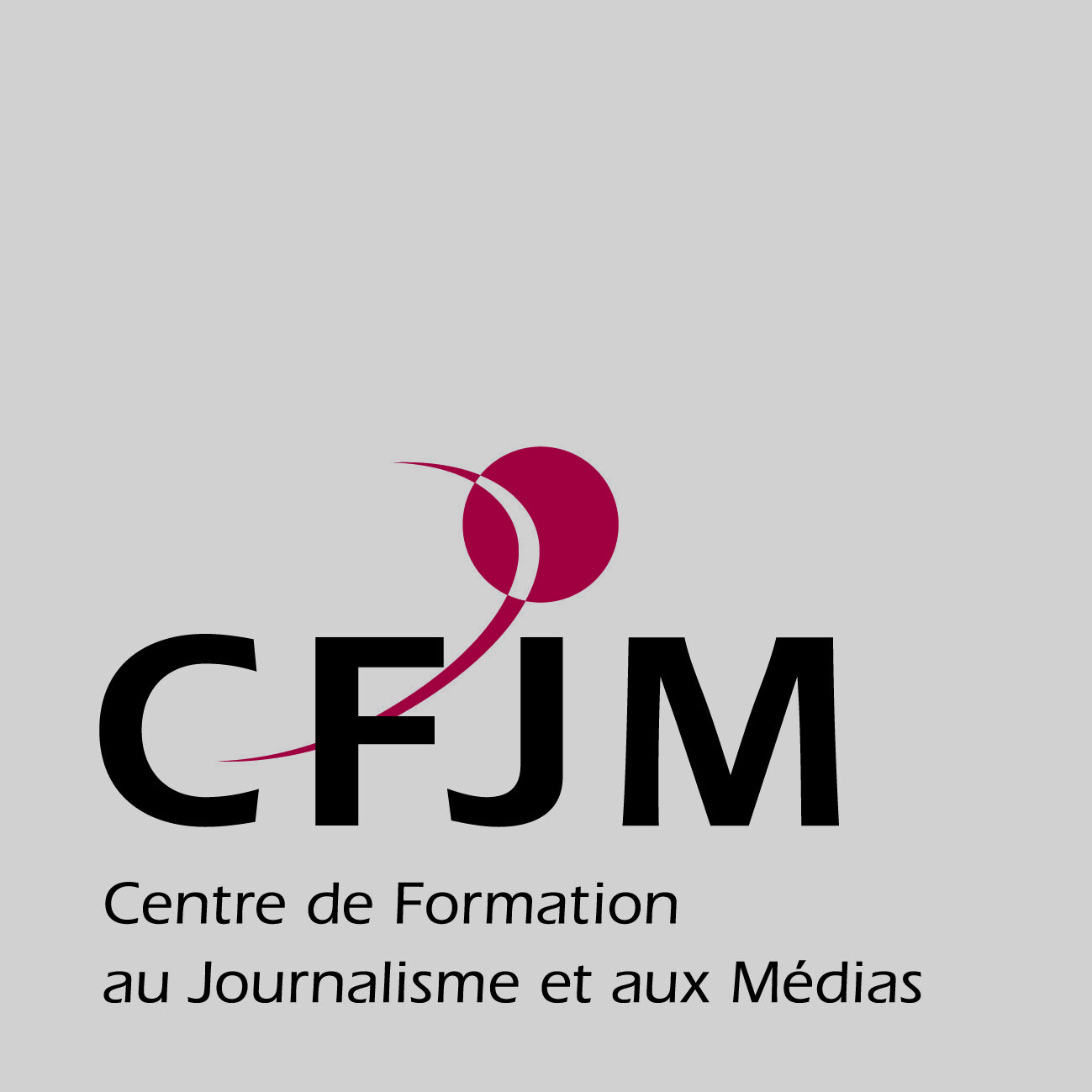 Animer une formation pour adultes
Les principes de la formation des adultes : zoom sur l’andragogie

Le jeu en formation : zoom sur la ludopédagogie
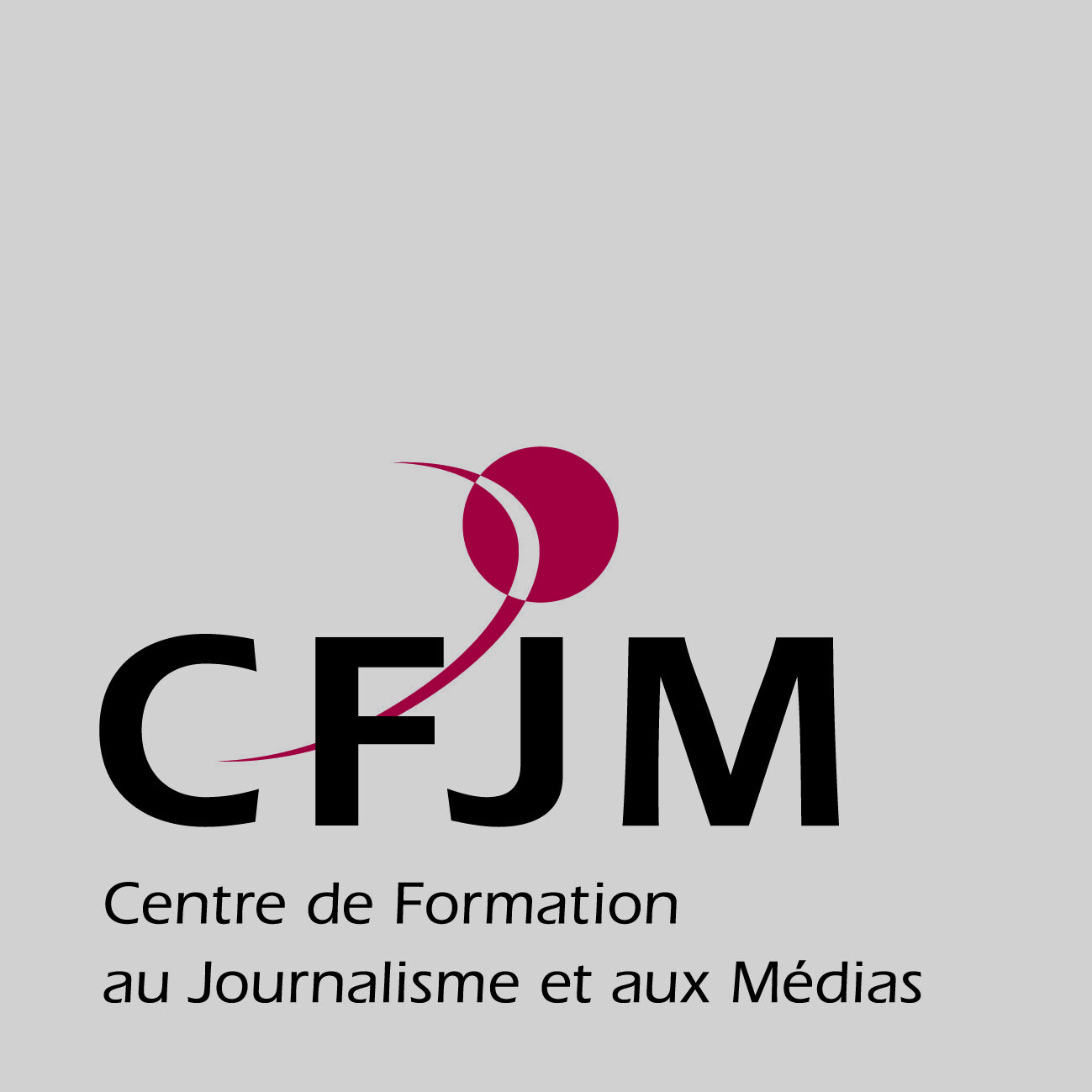 Animer une formation pour adultes
Zoom sur l’andragogie ou pédagogie des adultes

L’adulte apprend s’il comprend la finalité
L’adulte apprend si son expérience préalable propre est prise en considération
L’adulte apprend si c’est concret
L’adulte apprend s’il peut relier les apprentissages à des contextes réels de sa vie ou de son emploi
L’adulte apprend s’il est impliqué dans son apprentissage
L’adulte apprend s’il peut mettre en pratique une résolution de problème
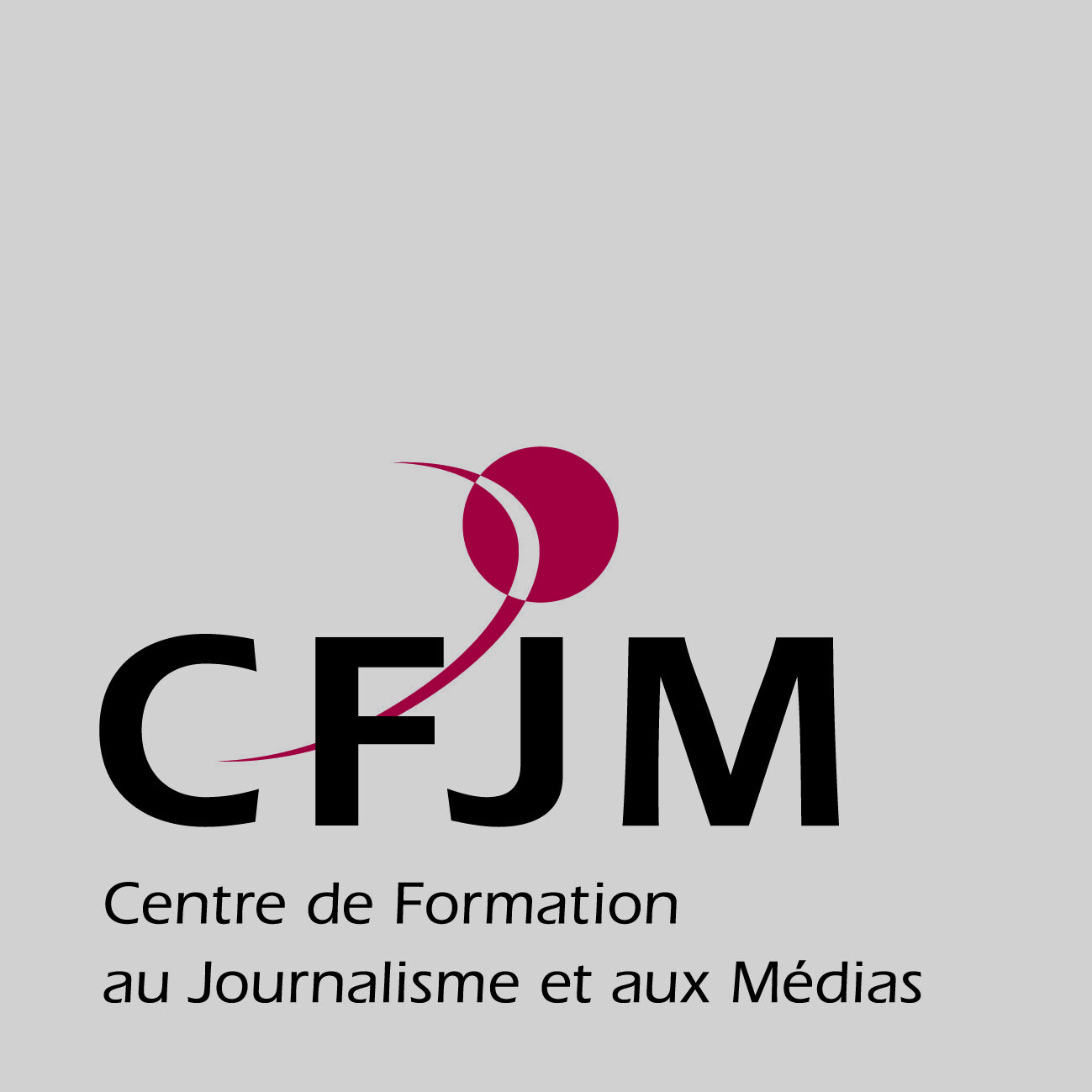 Animer une formation pour adultes
Zoom sur l’andragogie : en résumé (1)

Besoin et motivation
Participation active
Expérience vécue
Résolution de problèmes
Application immédiate
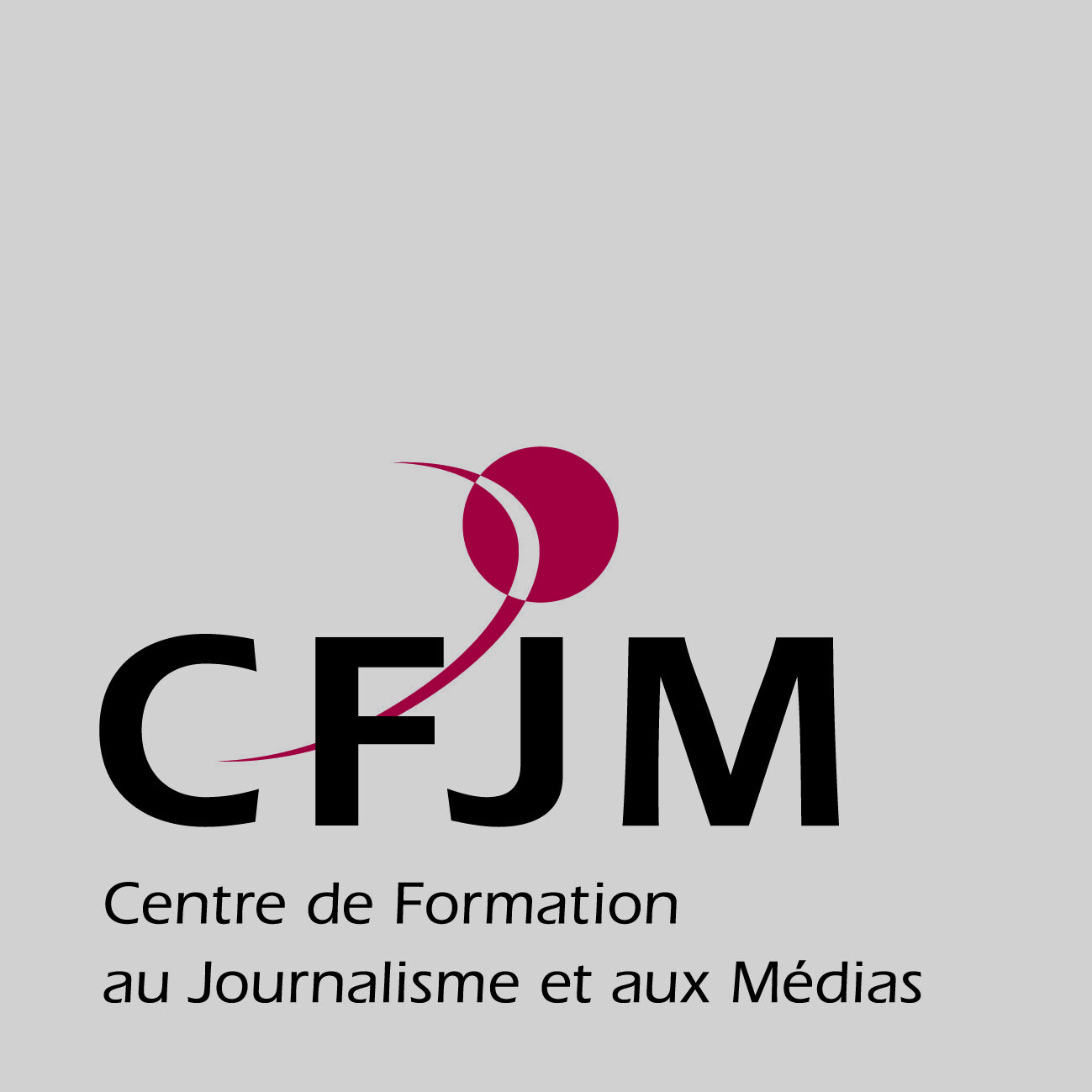 Animer une formation pour adultes
Zoom sur l’andragogie : en résumé (2)
En formation, l’adulte a besoin :
d’une structuration précise du contenu (programme déroulé avant ou au début de la formation)
d’une explication claire de ce qui est attendu de lui/d’elle
de détails pratiques sur le déroulement (durée, pause, matériel requis…)
d’être rassuré(e)
de relier la formation à sa propre expérience préalable
d’être « embarqué »(e) : mettez des paillettes dans votre formation !
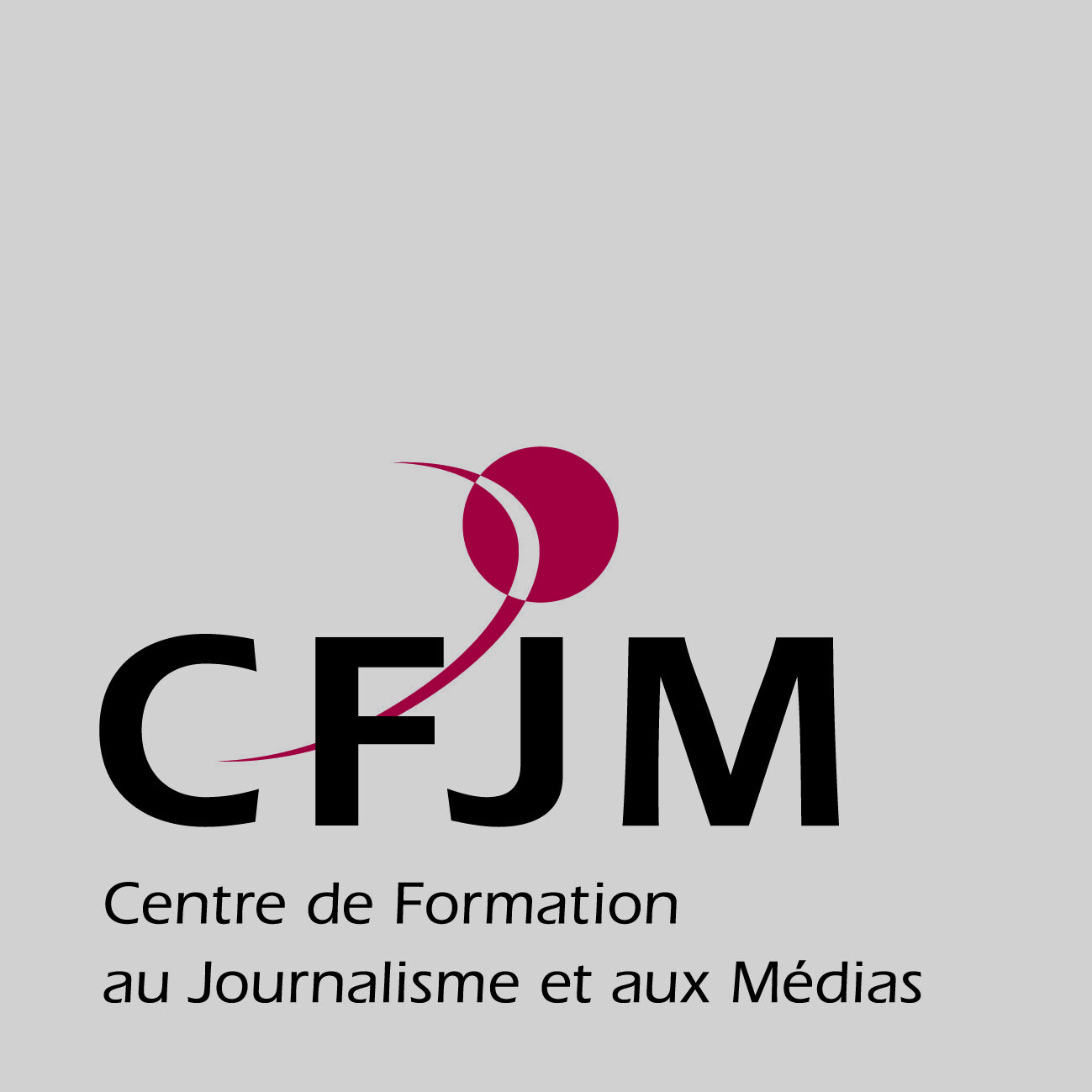 Animer une formation pour adultes
Zoom sur la ludopédagogie ou le jeu en formation
Pourquoi jouer en formation ?
État d’esprit détendu et positif
Réduction du stress lié à la situation d’apprentissage
Meilleur apprentissage car plus grande implication
Impact émotionnel favorable à la mémorisation
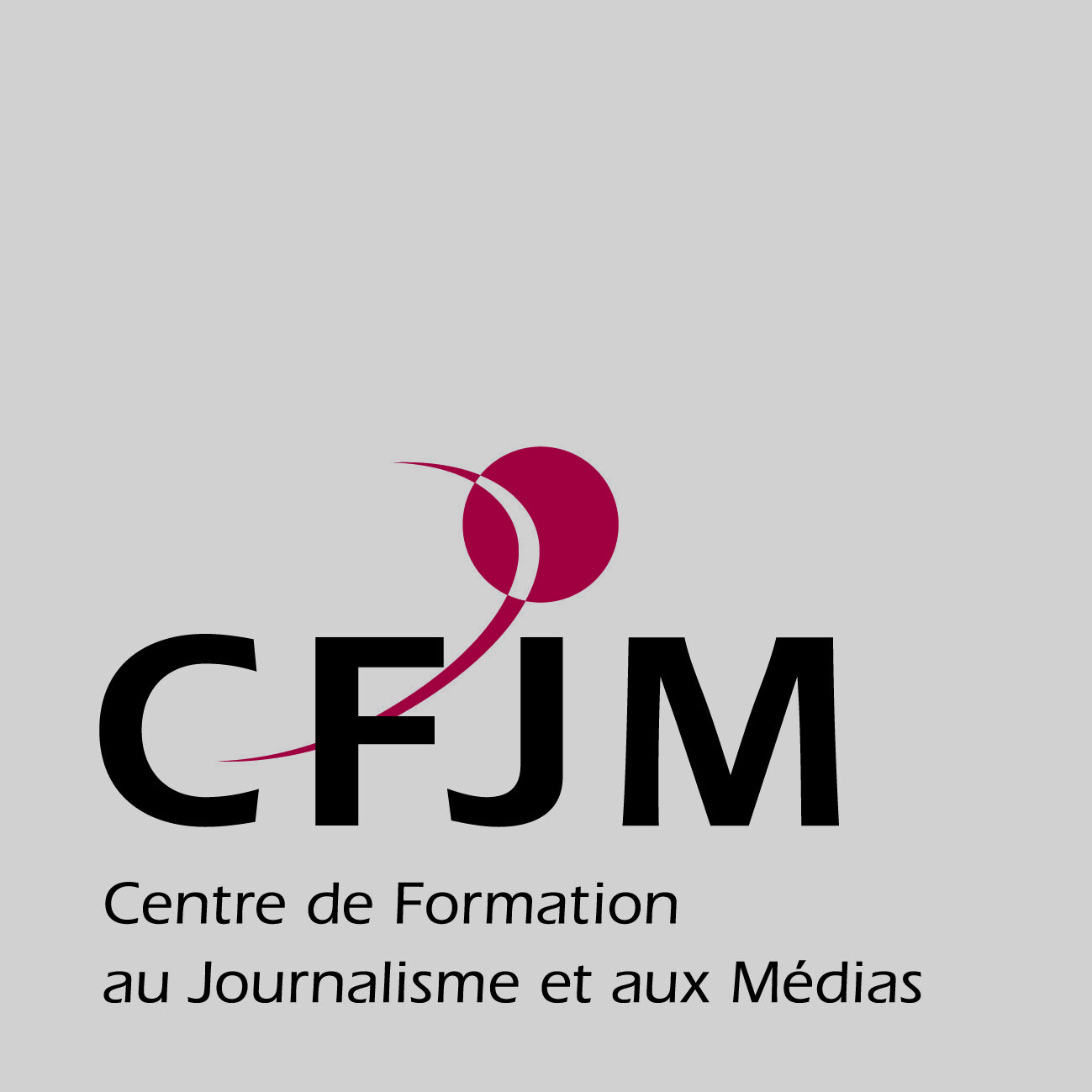 Animer une formation pour adultes
Zoom sur la ludopédagogie ou le jeu en formation
Quels jeux en formation ? Quelques exemples :
Le concours ou “battle”, en solo ou en groupe (ex. : quiz sur les savoirs ou données à maîtriser)
Le jeu de cartes (ex. : remettre dans le bon ordre les étapes d’un circuit de copie)
Chevaliers blancs, chevaliers noirs (ex. : argumenter autour d’un problème ou d’une opinion)
Pour aller plus loin : les jeux de Thiagihttps://ressources.mieux-apprendre.com